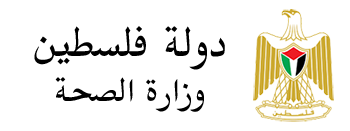 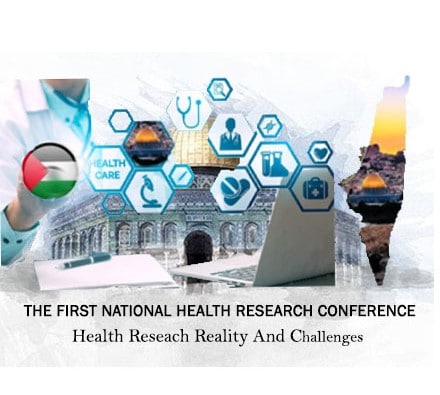 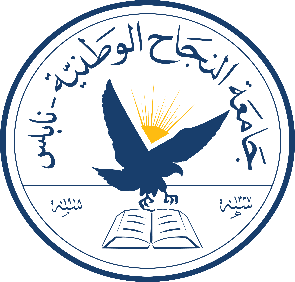 وحدة التعليم الصحي والبحث العلمي
Prevalence and Associated Factors of Obsessive-Compulsive
Disorder during COVID-19 Pandemic: A Cross-sectional Study
Adnan Lutfi Sarhan 
 Manahil Saleh
Introduction
Or background
Results
Data Analysis
The prevalence of obsessive-compulsive behavior symptoms among the participants
was (47.0%) during COVID-19 Pandemic. People with other diseases like hypertension, diabetes, heart disease, and others were 2.4 times more likely to have OCD when compared to others from healthy people. Furthermore, who have COVID-19 were twice as likely to develop OCD as non-infected people. On the other hand, People who did not adhere to safety procedures were 0.31 times less likely to develop OCD than others who closely adhered to these procedures. Besides, the study showed that people previously diagnosed with OCD are at 4.95 times risk of worsening their condition during this pandemic.
After completing data collection, the data was digitally coded by the researcher and statistical analysis using the Statistical Package for Social Science (SPSS V24) were conducted with the assistance of a statistician.
Frequencies of independent variable was analyzed; also, the association between dependent and independent variables assessed by using logistic regression analysis.
The rates of obsessive behaviors were increased during the Corona Virus
Disease 2019 (COVID-19) pandemic due to the preventive precautions against this
virus.
Methods
A cross-sectional design
was used to assess the OCD among general population sample. A simple random
sampling technique (n = 421) was used for data collection. The data collected using a
questionnaire (Yale-Brown Scale) for OCD.
Conclusion
The COVID-19 pandemic has a negative impact on the behavior of the Palestinian population, the majority of the participants have 2 symptoms of OCD, and who had OCD have worsened their condition during the COVID-19 pandemic..
Recommendations: The Palestinian Ministry of Health should support the psychiatrists, psychologists and community mental health nursing, to play their role in the diagnosis, treatment and follow-up of OCD And supporting their role in conducting and publishing studies related to the prevalence of obsessive-compulsive disorder in Palestine After the COVID-19pandemic.
References
Abadsa, A., &amp; Thabet, A. A. (2012). Mental health problems among
Palestinian university students in the Gaza Strip. Arabpsynet E
Journal.‏
Abba-Aji, A., Li, D., Hrabok, M., Shalaby, R., Gusnowski, A., Vuong,
W., ... &amp; Agyapong, V. I. (2020). COVID-19 pandemic and mental
health: prevalence and correlates of new-onset obsessive-
compulsive symptoms in a Canadian province. International
Journal of Environmental Research and Public Health, 17(19),
6986.‏
Abramowitz, J. S., &amp; Jacoby, R. J. (2014). Obsessive‐compulsive
disorder in the DSM‐5. Clinical Psychology: Science and
Practice, 21(3), 221.‏
Aguglia, A., Signorelli, M. S., Albert, U., &amp; Maina, G. (2018). The
impact of general medical conditions in obsessive-compulsive
disorder. Psychiatry investigation, 15(3), 246.‏
1  Department of Public Health, An-Najah National University, Nablus, Palestine. asarhan@najah.edu
2 Thabet Thabet Governmental Hospital, Tulkarm
 manahelsaleh81@gmail.com
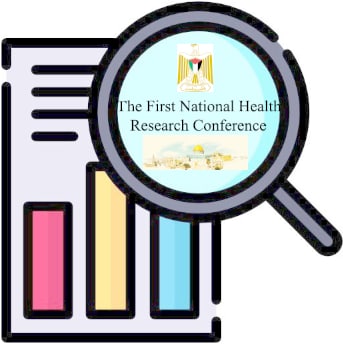 The First National Health Research Conference 2022